Learning from the Medicines Helpline to facilitate safer discharges
Katy Davies, Amar Punjani & Anuj Sunder 

University Hospitals Birmingham (UHB) NHS Foundation Trust
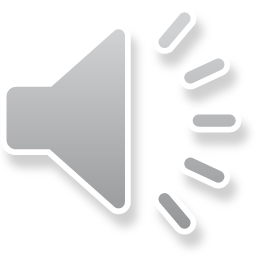 Background
The Medicines Helpline provides a service to patients discharged from UHB to answer enquiries from patients/carers relating to discharge medicines.
In 2019 a pharmacy undergraduate from Aston university evaluated medicine-error related enquiries received by the Medicines Helpline.
The project identified that a large proportion of errors are identified via the Medicines Helpline and highlighted a lack of feedback to clinical pharmacy teams and Trust management.
Aims
To implement regular feedback mechanisms to clinical pharmacy teams and Trust management to highlight discharge-related medication errors identified via the Medicines Helpline.
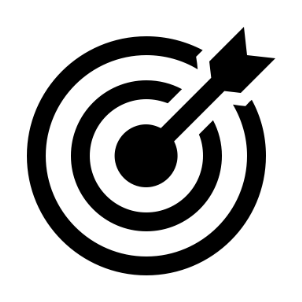 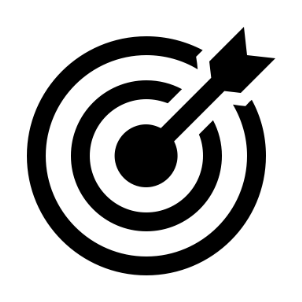 To learn from the Medicines Helpline and use this learning to facilitate safer discharges.
What did we do?
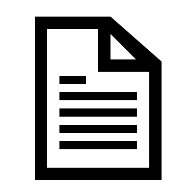 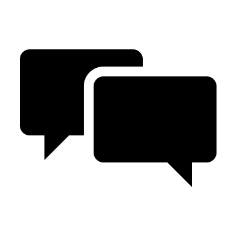 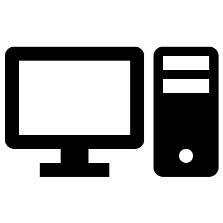 Regular Reporting

An initial report of 12 months data on medication-related errors identified through the Medicines Helpline was presented to the Trusts Safer Medication Practice Group.

Subsequent quarterly reports are presented to this group.
Communication

Key learning points are communicated to pharmacy teams via the MI newsletter, memos, and whole department team briefs.
MiDatabank

Utilisation of keywords to enable easier error reporting.

ERROR – xxxx
DATIX-COMPLETED.
Higher profile of the Medicines Helpline

Regular attendance at the Trust Safer Medication Practice Group has raised the profile of the helpline opening up valuable communications with other staff groups.
New processes = easier error reporting

Quarterly reports have shown 26% of helpline enquiries to be related to a medication error.

A systematic review examining NHS patient medicine helplines suggested that between 8% and 33% of enquiries concern errors (mean=31%; WM=27%)1 indicating that MI staff are appropriately key wording enquiries.
Themes and issues highlighted

Themes and issues highlighted via quarterly reports.

Highlighting a difference in discharge documentation between sites has led to a change which will result in a trust-wide improvement of medicines reconciliation at discharge.
Outcomes
Quality Improvement discharge project

Input into a QI project led by the Patient Experience team.
Trust-wide ‘Lesson of the Month’

Focussing on safe discharges with respect to medications.
References:
1. Williams M, Jordan A, Scott J, Jones M. A systematic review examining the characteristics of users of NHS patient medicines helpline services, and the types of enquiries they make. European Journal of Hospital Pharmacy 2020;27:323-329